Image Compression Standards
Lecture 9
Recent years have seen an explosion in the availability of digital images, because of the increase in numbers of digital imaging devices such as smartphones, webcams, digital cameras, and scanners. 
The need to efficiently process and store images in digital form has motivated the development of many image compression standards for various applications and needs.
The JPEG Standard
JPEG is an image compression standard developed by the Joint Photographic Experts Group.
JPEG consists of a number of steps, each of which contributes to compression.

The JPEG encoder consists of the following main steps:
Transform RGB to YCbCr and subsample color.
 Perform DCT on image blocks
 Apply Quantization
 Perform Zigzag ordering and run-length encoding
 Perform Entropy coding.
DCT on Image Blocks
Each image is divided into 8 × 8 blocks. The 2D DCT (Eq. 8.17) is applied to each block image f (i , j ), with output being the DCT coefficients F(u, v) for each block.
The choice of small block size in JPEG is a compromise reached by the committee: a number larger than 8 would have made accuracy at low frequencies better, but using 8 makes the DCT (and IDCT) computation very fast.
Quantization
The quantization step in JPEG is aimed at reducing the total number of bits needed for a compressed image [3]. It consists of simply dividing each entry in the DCT coefficient block by an integer, then rounding
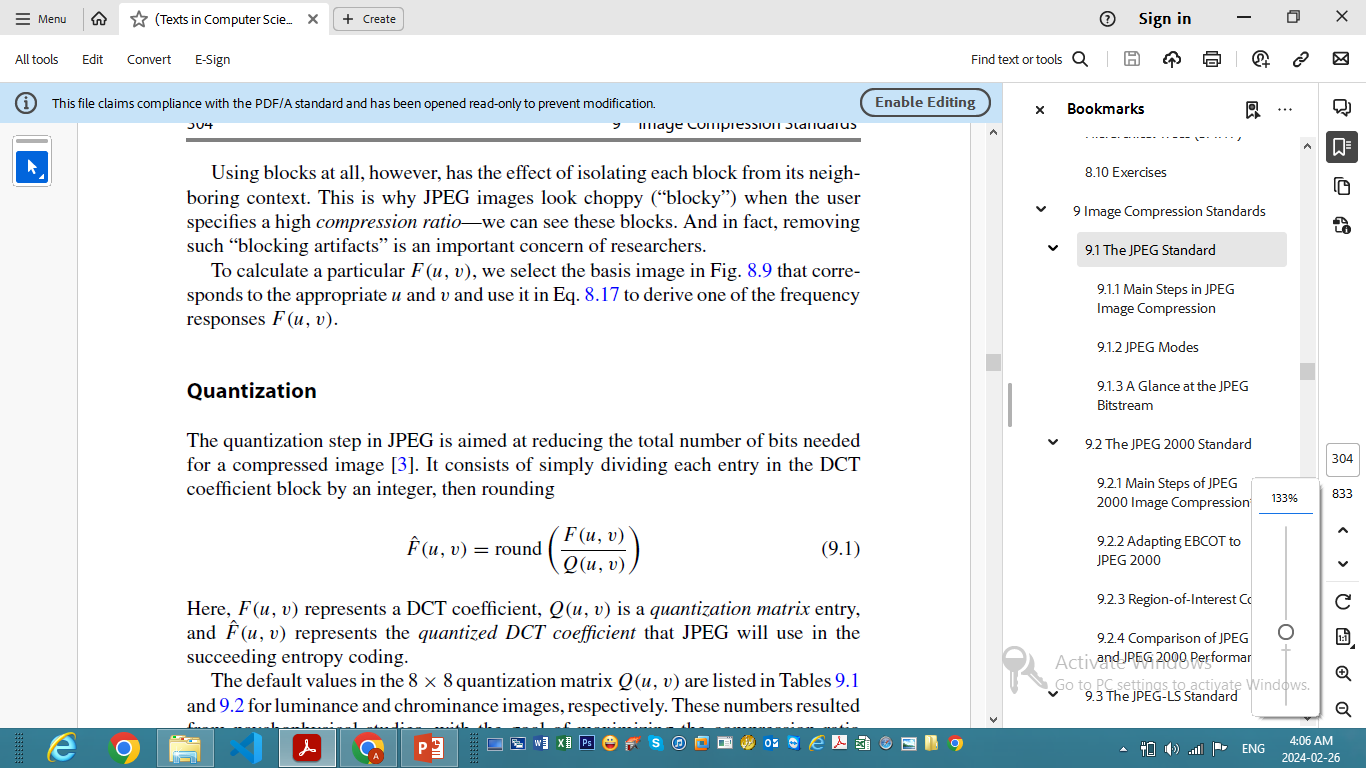 Here, F(u, v) represents a DCT coefficient, Q(u, v) is a quantization matrix entry, and ˆF (u, v) represents the quantized DCT coefficient that JPEG will use in the succeeding entropy coding.
Zigzag Ordering:
 Zigzag ordering is a technique used to convert a two-dimensional array of pixel values into a one-dimensional array. This rearrangement helps in efficiently encoding the data, especially for discrete cosine transform (DCT) compression.
Given a block of pixel values (typically an 8x8 block in JPEG):
1  2  6  7  15 16 28 29
3  5  8  14 17 27 30 43
4  9  13 18 26 31 42 44
10 12 19 25 32 41 45 54
11 20 24 33 40 46 53 55
21 23 34 39 47 52 56 61
22 35 38 48 51 57 60 62
36 37 49 50 58 59 63 64
1  2  3  4  5  6  7  8
9  10 11 12 13 14 15 16
17 18 19 20 21 22 23 24
25 26 27 28 29 30 31 32
33 34 35 36 37 38 39 40
41 42 43 44 45 46 47 48
49 50 51 52 53 54 55 56
57 58 59 60 61 62 63 64
Run-Length Encoding (RLE): Run-Length Encoding is a simple form of lossless data compression where sequences of the same data value are stored as a single data value and count. It is often used after zigzag ordering to compress the resulting array.
For example, in the zigzag ordered array above, we might have:
1 2 9 17 10 3 4 11 18 25 33 26 19 12 5 6 13 20 27 34 41 49 42 35 28 21 14 7 8 15 22 29 36 43 50 57 58 51 44 37 30 23 16 24 31 38 45 52 59 60 53 46 39 32 40 47 54 61 62 55 48 56 63 64
And after applying RLE, it might become:
(1,1) (2,1) (9,1) (17,1) (10,1) (3,1) (4,1) (11,1) (18,1) (25,1) (33,1) (26,1) (19,1) (12,1) (5,1) (6,1) (13,1) (20,1) (27,1) (34,1) (41,1) (49,1) (42,1) (35,1) (28,1) (21,1) (14,1) (7,1) (8,1) (15,1) (22,1) (29,1) (36,1) (43,1) (50,1) (57,1) (58,1) (51,1) (44,1) (37,1) (30,1) (23,1) (16,1) (24,1) (31,1) (38,1) (45,1) (52,1) (59,1) (60,1) (53,1) (46,1) (39,1) (32,1) (40,1) (47,1) (54,1) (61,1) (62,1) (55,1) (48,1) (56,1) (63,1) (64,1)
Each tuple represents a value and its count. So (1,1) means the value 1 occurs once, (2,1) means the value 2 occurs once, and so on.
Huffman Coding and Entropy coding: After RLE, the coefficient data is encoded using Huffman coding. 
Huffman coding is a specific type of entropy encoding technique 
It assigns variable-length codes to different symbols (in this case, the quantized coefficient values) based on their probabilities of occurrence. Huffman codes for the quantized coefficients are derived from the frequency of occurrence of each value in the image data. Coefficients that occur more frequently are assigned shorter Huffman codes, resulting in more efficient compression.
Finally, the Huffman-coded data is written to the output file or transmitted over a network. This compressed data can then be decompressed using the reverse process, starting with Huffman decoding, inverse zigzag scanning, dequantization, and inverse DCT to reconstruct the original image.
Entropy coding, particularly Huffman coding, is crucial for achieving high compression ratios in JPEG without significant loss of image quality. It exploits the statistical properties of the image data to represent it more efficiently, resulting in smaller file sizes while preserving visual fidelity to a certain extent.
What are the two types of image compression?
The methods used to compress image files typically fall into one of two categories: lossy and lossless. Lossy compression reduces an image file size by permanently removing less critical information, particularly redundant data. Lossy compression can significantly reduce file size, but it can also reduce image quality to the point of distortion, especially if the image is overly compressed. However, quality can be maintained when compression is carefully applied.
The most common example of lossy compression is JPEG.
The other approach to image compression is referred to as lossless. This method applies compression without removing critical data or reducing image quality and results in a compressed image that can be restored to its original state with no degradation or distortion.
 Lossless compression is generally used in situations where image quality is more important than disk space or network performance
One of the most common lossless formats is PNG